ГБПОУ «Тольяттинский медицинский колледж»
Проект на тему                                                                                   «Медицинские термины и мифы»Авторы: Ефименко Анна Юрьевна, преподаватель латинского языка;Матвеева Анастасия, студентка 2-го курса, специальность Фармация
Мифология (с греч. mythos  - «предание, сказание» и logos – «учение, слово») – это фантастическое представление о мире, свойственное человеку первобытнообщинной фармации, передаваемое в форме устных повествований – мифов.
Мифологизмы – это термины, имеющие в своем составе имя мифологического (из античной мифологии) персонажа. Например, Морфей – сон, Венера – любовь.
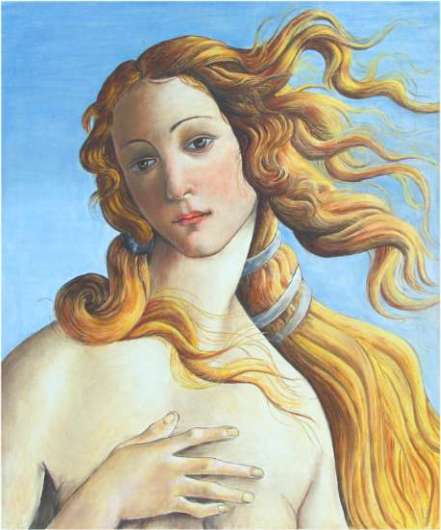 Цель проекта - проанализировать некоторые медицинские термины с точки зрения их мифологического происхождения.
Слово «термин» имеет античное происхождение. Термин (Terminus) – римский бог межей и пограничных межевых знаков и камней, считавшихся священными.
Tendo Achillis - ахиллово сухожилие (пяточное). Названо по имени героя Троянской войны Ахилла (Ахиллеса).
Cornu Ammonis - Аммонов рог -  назван по имени древнеегипетского божества Амона Ра. Термин "Аммонов рог" ввел в медицину болонский медик Дж. Аранций (1530-1589) для обозначения вала, вдающегося в просвет нижнего рога бокового желудочка мозга.
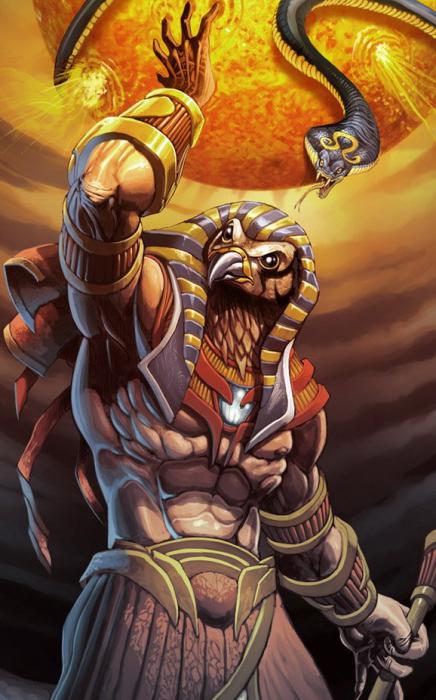 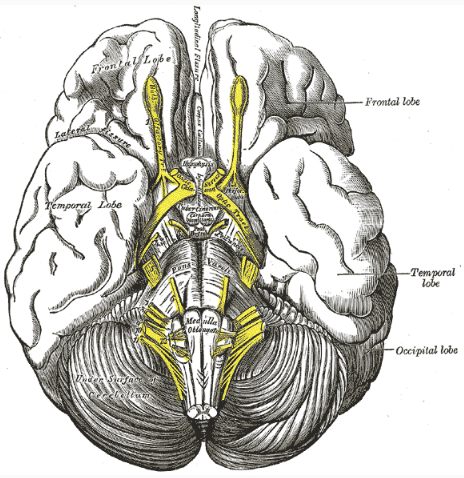 Имя великана Атланта ассоциируется с названием первого шейного позвонка в анатомической терминологии – Atlas.
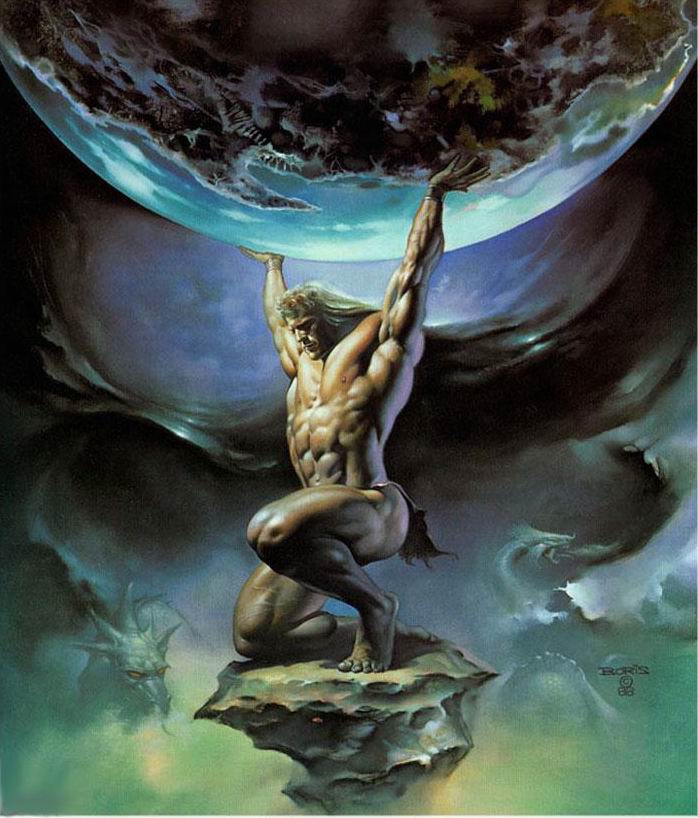 Со словом Атлант мы встречаемся и в общелитературном языке.
Атланты - мужские статуи, поддерживающие перекрытия здания
Атлас - сборник географических карт
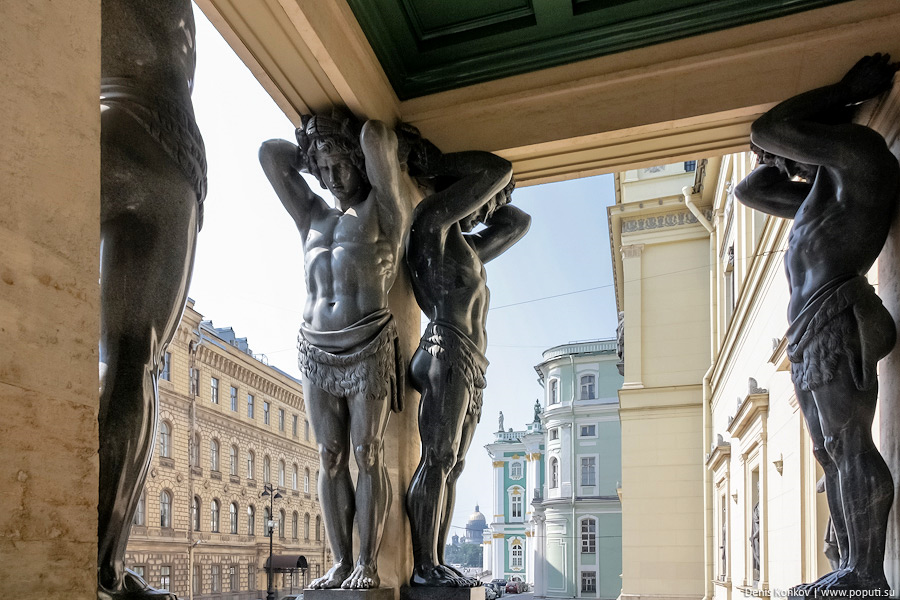 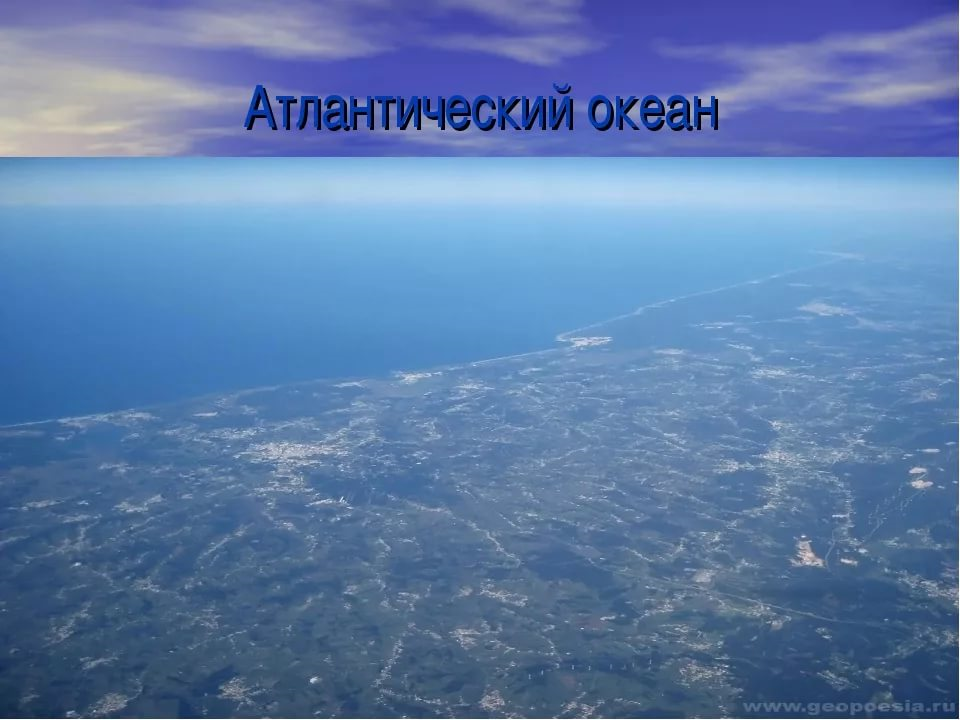 АТЛАНТИДА
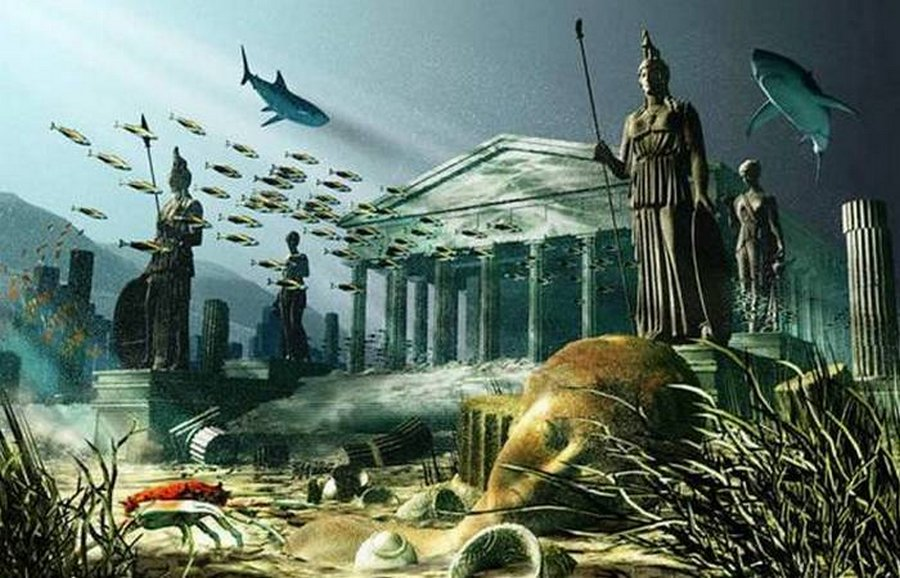 Паутинная оболочка мозга (arachnoidea) названа по имени Арахны, славившейся своим искусством ткать. Афина наказала Арахну, превратив её в паука, за то, что она осмелилась соперничать с ней.
Corona Veneris - корона Венеры - сифилитическая сыпь на лбу. Данный симптом назван по имени Венеры – древнегреческой богини любви.
Caput Medusae (голова Медузы) - так называется расширение подкожных вен передней брюшной стенки со змеевидным ветвлением вокруг пупка, наблюдаемое при портальной гипертензии.
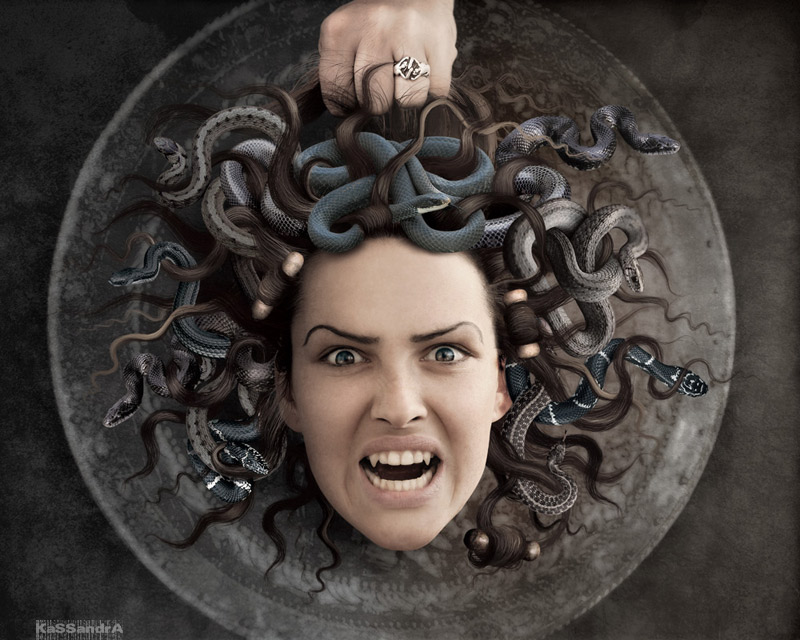 «Самовлюблённый нарцисс» - так говорят о человеке, который думает о себе, что он лучше, умнее всех и никогда не ошибается. Название восходит к мифу о прекрасном юноше Нарциссе, который влюбился в своё отражение.
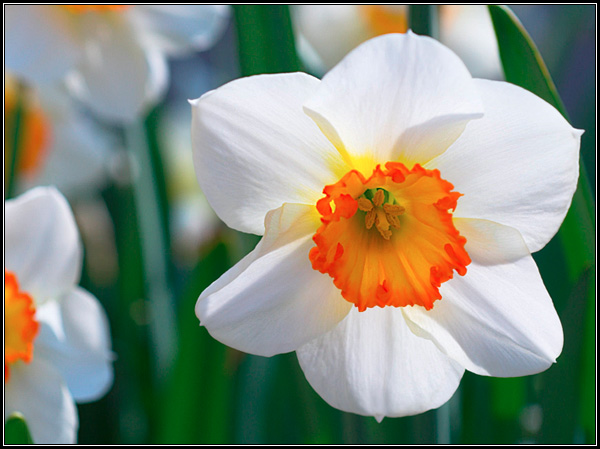 Мифы присутствуют в названиях химических элементов (нептуний, палладий, плутоний, уран, церий и другие).
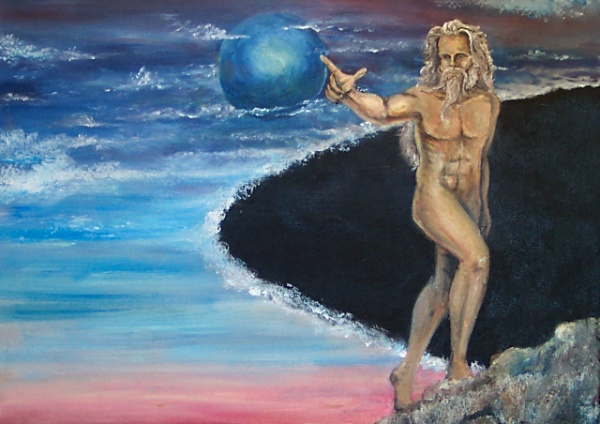 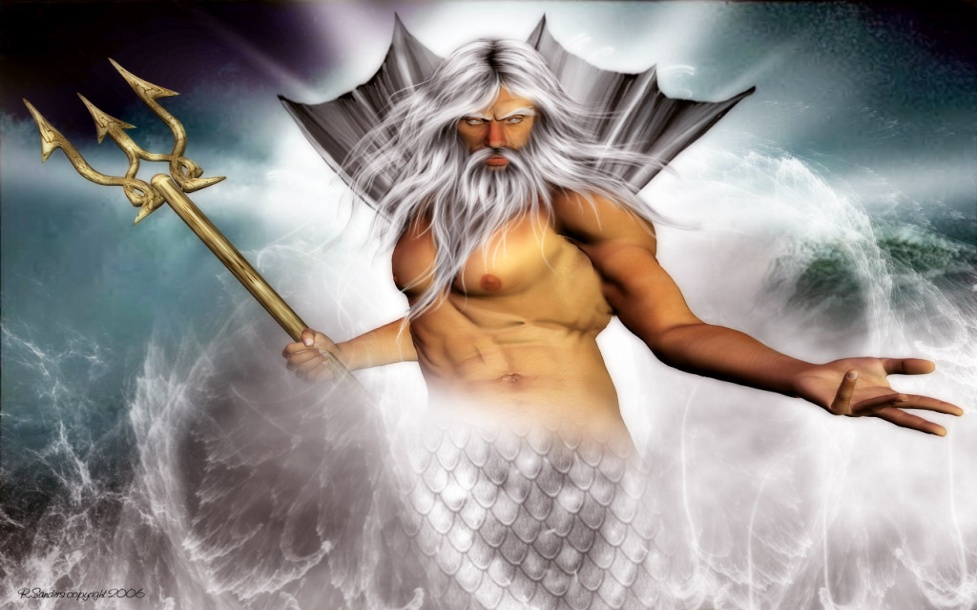 В названия некоторых химических элементов вошли латинские наименования стран и городов
Рутений - Россия
Галлий – Франция
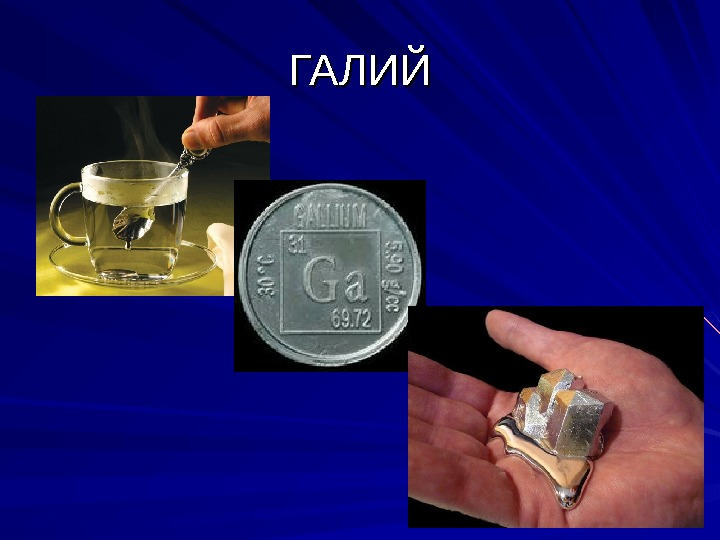 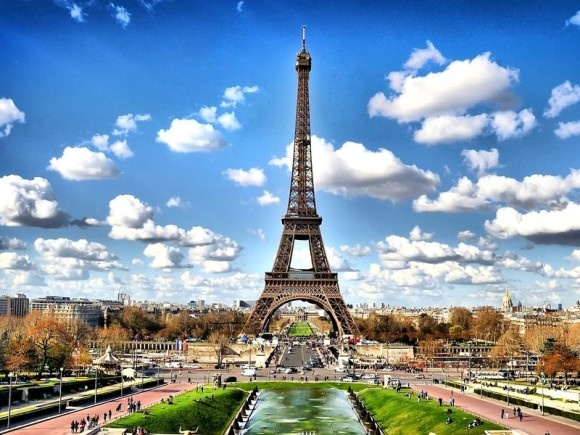 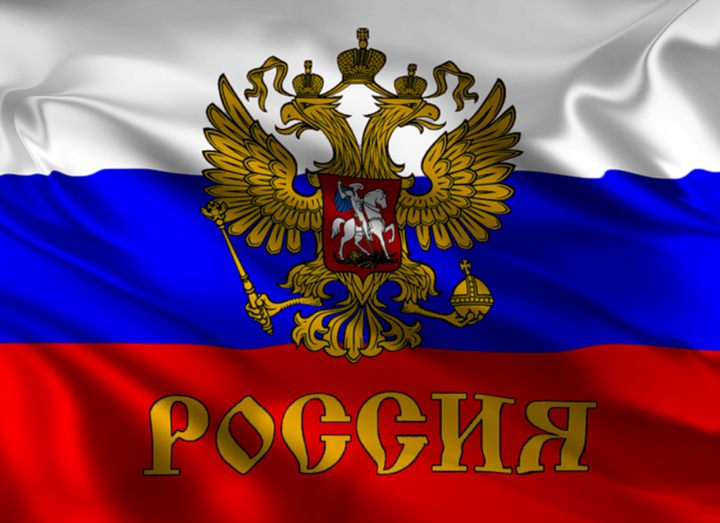 Acidum tartaricum- виннокаменная кислота; отсюда тартрат, гидротартрат и т.д. Тартар - согласно древнегреческой космогонии, это нижняя часть преисподней.
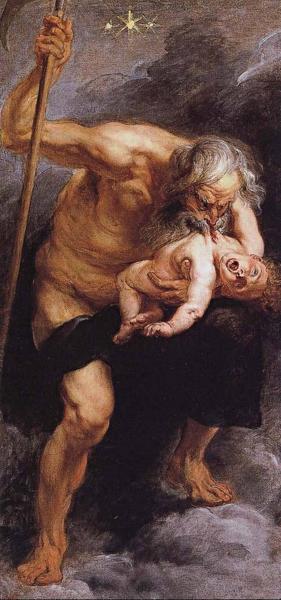 Сын Гипноса, бог сновидений Морфей, которого изображали в виде старика с крыльями, остался в названиях препаратов наркотического и снотворного действия, содержащих морфий.
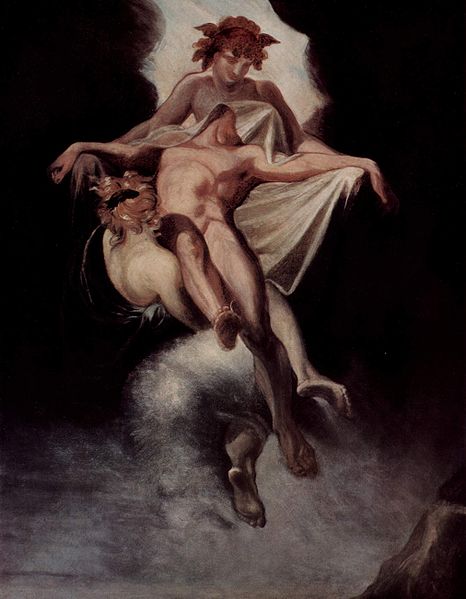 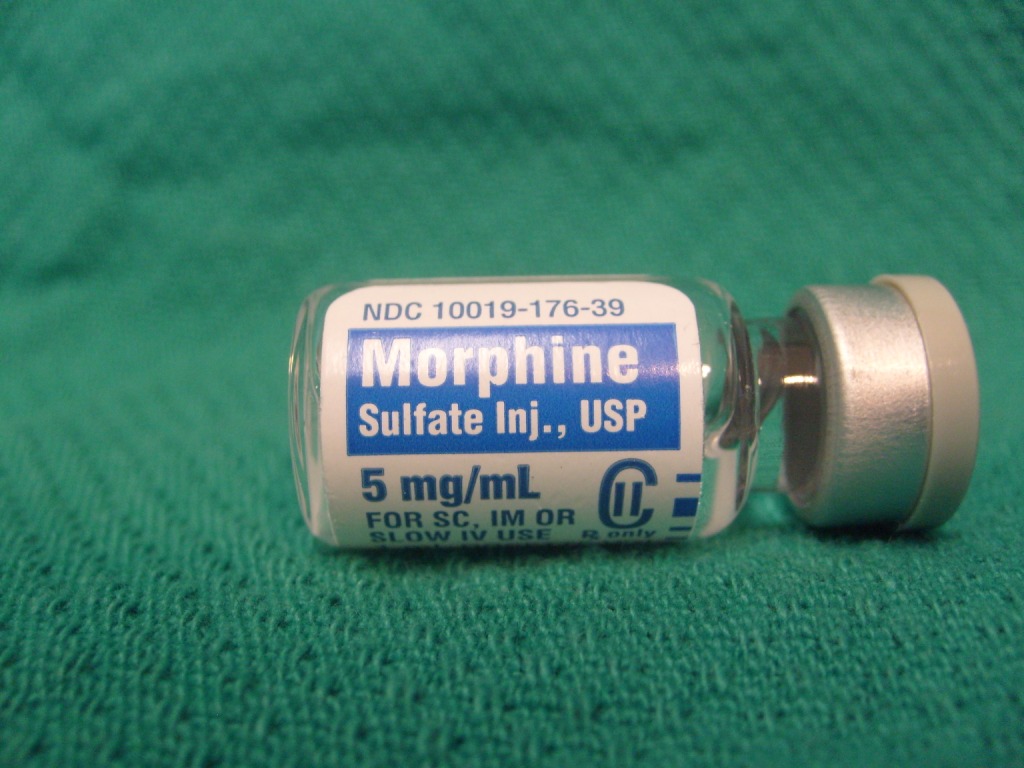 Растение Atropa belladonna и производные от него препараты согласно олимпийской религии отсылают к одной из трех богинь судьбы.
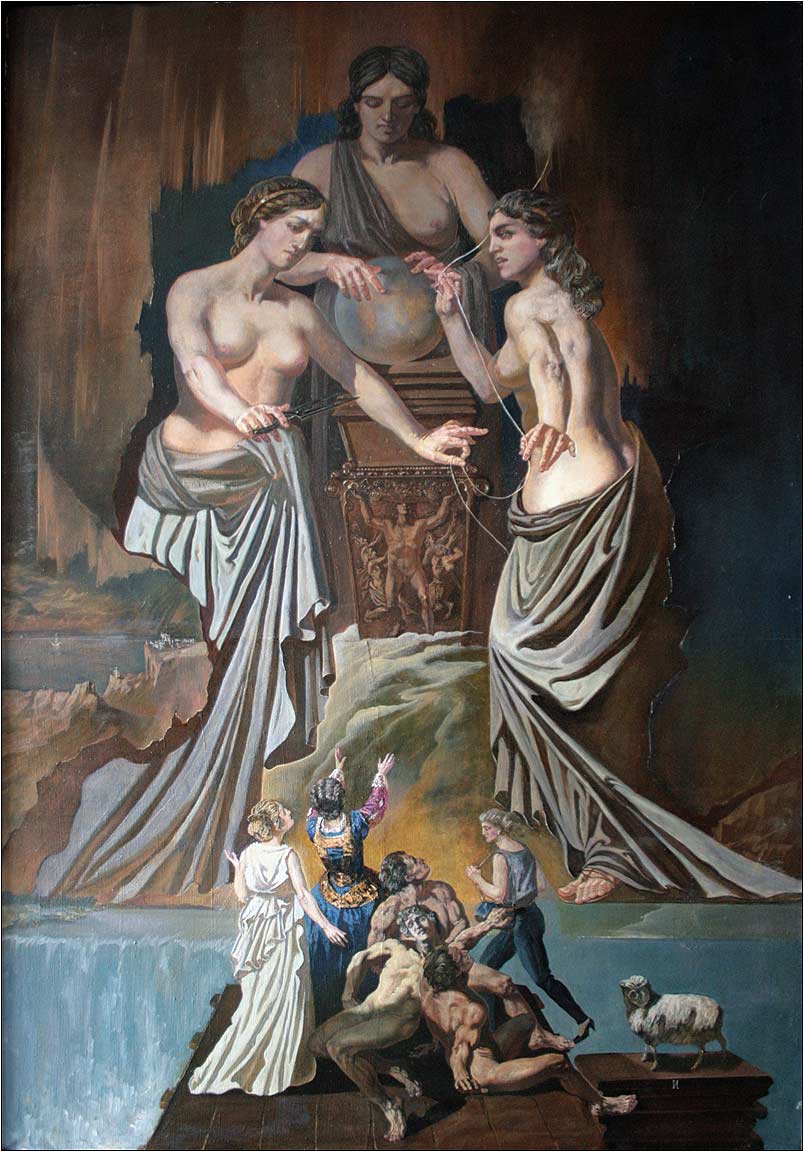 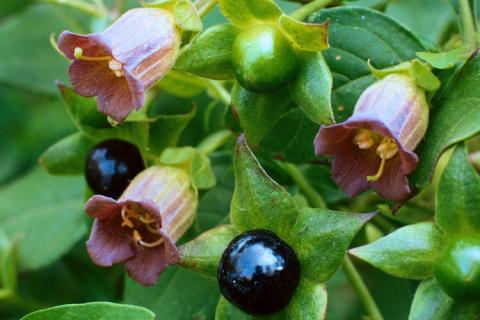 Выводы и результаты: Таким образом, в результате исследования установлено, что в основе многих медицинских терминов лежат мифологические персонажи, а также мифы о богах и божественных существах.  Знание мифологических источников, событий и персонажей позволяют воспринимать мифологизмы как наиболее яркие и интересные  по своей структуре и значению медицинские термины.
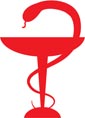 «Термин есть душа культурного участка земли со всем его содержимым и, как душа, не только облекает свое тело, но и живет в самой сокровенной глубине его». Павел Флоренский
Спасибо за внимание!
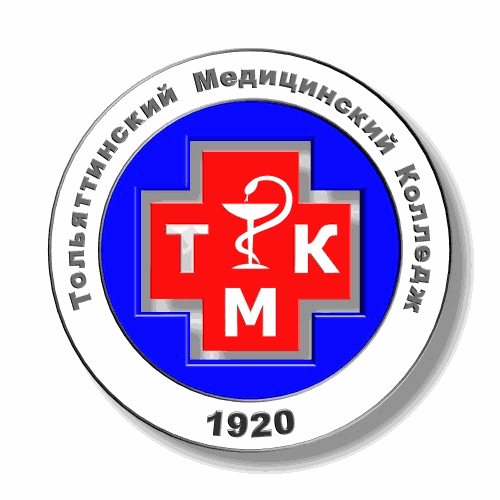